Scripture Reading – Acts 7:51-53
“You stiff-necked and uncircumcised in heart and ears! You always resist the Holy Spirit; as your fathers did, so do you. Which of the prophets did your fathers not persecute? And they killed those who foretold the coming of the Just One, of whom you now have become the betrayers and murderers, who have received the law by the direction of angels and have not kept it.”
A Hard Headed Person Will Not …
A Hard Headed Person Will Not …
A Hard Headed Person Will Not …
“Do not be like the horse or like the mule, Which have no understanding, Which must be harnessed with bit and bridle, Else they will not come near you.”
Psalm 32:9
A Hard Headed Person Will Not …
“So I gave them over to their own stubborn heart, To walk in their own counsels.”
Psalm 81:12
A Hard Headed Person Will Not …
A Hard Headed Person Will Not …
… Obey The Gospel
A Hard Headed Person Will Not …
… Obey The Gospel

“And it came to pass, when Pharaoh was stubborn about letting us go, that the Lord killed all the firstborn in the land of Egypt, both the firstborn of man and the firstborn of beast. Therefore I sacrifice to the Lord all males that open the womb, but all the firstborn of my sons I redeem.”
Exodus 13:15
A Hard Headed Person Will Not …
… Obey The Gospel

“Listen to Me, you stubborn-hearted, Who are far from righteousness:”
Isaiah 46:12
A Hard Headed Person Will Not …
… Obey The Gospel

“For they are impudent and stubborn children. I am sending you to them, and you shall say to them, ‘Thus says the Lord God.’”
Ezekiel 2:4
A Hard Headed Person Will Not …
… Obey The Gospel
A Hard Headed Person Will Not …
… Obey The Gospel

… Return To Faithfulness
A Hard Headed Person Will Not …
… Return To Faithfulness
A Hard Headed Person Will Not …
… Return To Faithfulness

“And it came to pass, when the judge was dead, that they reverted and behaved more corruptly than their fathers, by following other gods, to serve them and bow down to them. They did not cease from their own doings nor from their stubborn way.”
Judges 2:19
A Hard Headed Person Will Not …
… Return To Faithfulness

“And may not be like their fathers, A stubborn and rebellious generation, A generation that did not set its heart aright, And whose spirit was not faithful to God.”
Psalm 78:8
A Hard Headed Person Will Not …
… Return To Faithfulness
A Hard Headed Person Will Not …
… Obey The Gospel

… Return To Faithfulness
A Hard Headed Person Will Not …
… Obey The Gospel

… Return To Faithfulness

… Change
A Hard Headed Person Will Not …
… Change
A Hard Headed Person Will Not …
… Change

“You stiffnecked and uncircumcised in heart and ears! You always resist the Holy Spirit; as your fathers did, so do you.”
Acts 7:51
A Hard Headed Person Will Not …
… Change

“Have I therefore become your enemy because I tell you the truth?”
Galatians 4:16
A Hard Headed Person Will Not …
… Obey The Gospel

… Return To Faithfulness

… Change
A Hard Headed Person Will Not …
… Obey The Gospel

… Return To Faithfulness

… Change

… See Their Own Faults
A Hard Headed Person Will Not …
… See Their Own Faults
A Hard Headed Person Will Not …
… See Their Own Faults

“I counsel you to buy from Me gold refined in the fire, that you may be rich; and white garments, that you may be clothed, that the shame of your nakedness may not be revealed; and anoint your eyes with eye salve, that you may see.”
Revelation 3:18
A Hard Headed Person Will Not …
… See Their Own Faults

“Make the heart of this people dull, And their ears heavy, And shut their eyes; Lest they see with their eyes, And hear with their ears, And understand with their heart, And return and be healed.”
Isaiah 6:10
A Hard Headed Person Will Not …
… Obey The Gospel

… Return To Faithfulness

… Change

… See Their Own Faults
A Hard Headed Person Will Not …
… Obey The Gospel

… Return To Faithfulness

… Change

… See Their Own Faults

… Submit To God
A Hard Headed Person Will Not …
… Submit To God
A Hard Headed Person Will Not …
… Submit To God

“Humble yourselves in the sight of the Lord, and He will lift you up.”
James 4:10
A Hard Headed Person Will Not …
… Submit To God

“Likewise you younger people, submit yourselves to your elders. Yes, all of you be submissive to one another, and be clothed with humility, for ‘God resists the proud, But gives grace to the humble.’  Therefore humble yourselves under the mighty hand of God, that He may exalt you in due time,”
1 Peter 5:5-6
A Hard Headed Person Will Not …
… Obey The Gospel

… Return To Faithfulness

… Change

… See Their Own Faults

… Submit To God
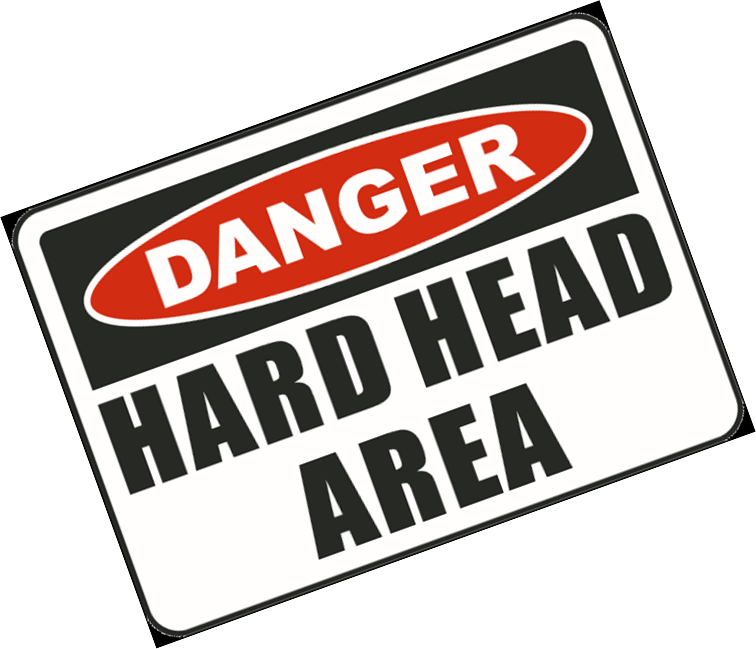 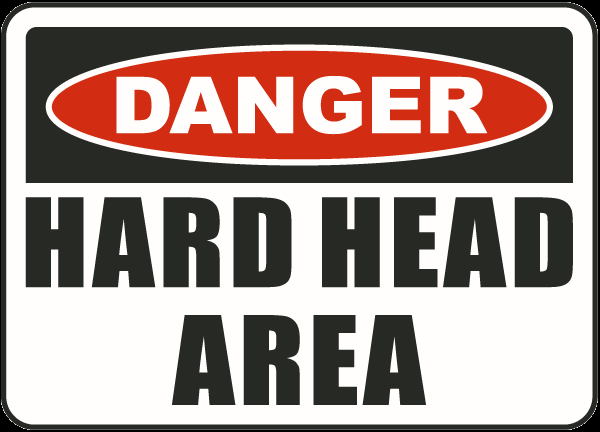